地域で守る
自主防災組織
Q.自主防災組織って何？
A.「自らの地域は自ら守る」という使命感をもって
　　地域の住民どうしが団結し活動する組織

Q.どんな時に活躍するの？
A.災害時など、地域の助け合いが大きな力を発揮する時

Q.どんな取り組みをしているの？
防災の専門機関である消防署や消防団などと緊密な　連携、協力のもとでの取り組み
　 近年の課題である地域住民の連帯意識の向上のために
　 コミュニティ活動の核になること
　 自主防災組織の育成強化・地域防災力の向上
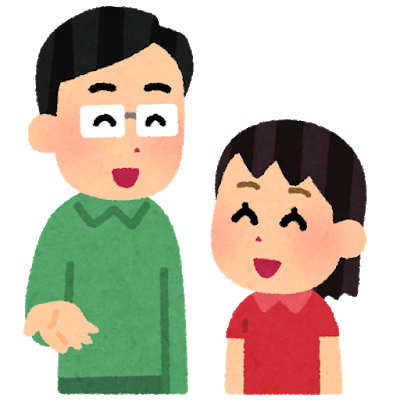 近所の洋食屋さんのおじさんが自主防災組織に入っている
らしいね
普段どんな活動をしているのか
聞いてみよう！
※お住まいの市の
危機管理担当部局にもご相談ください
地域で守る
自主防災組織
活動の様子を写真で紹介！
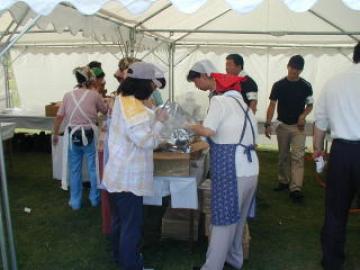 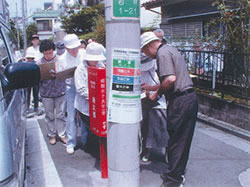 自主防災組織をコミュニティ活動の核に！
～防災フェアの様子～
土のう作成体験
応急担架作成体験
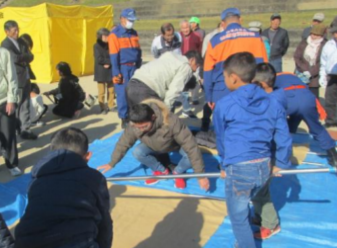 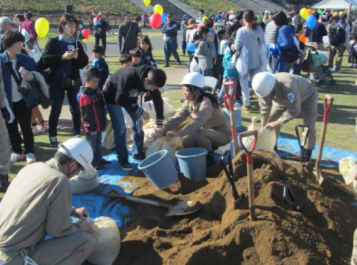 自主防災組織の育成強化・地域防災力の向上のために！
災害時、頼りになるのは、助け合い
地域で守る
消防団
Q.消防団って何？
A.消防署と同じ法律に基づく組織。
　「自らの地域は自ら守る」という精神に基づき、
　 地域住民の生命、身体、財産を守るために活躍する

Q.どんな人たちが消防団員になるの？
A.普段は様々な仕事についている方々
　 例えば・・・サラリーマン、自営業、公務員、学生

Q.どんな活動をしているの？
火災や災害に備えた日頃からの訓練、
　  火災・災害発生時の救助活動や避難誘導、
　  救援物資の搬送など
訓練と経験を活かし、
自主防災組織や
住民へ訓練指導・
防災知識の普及啓発の支援をしているよ
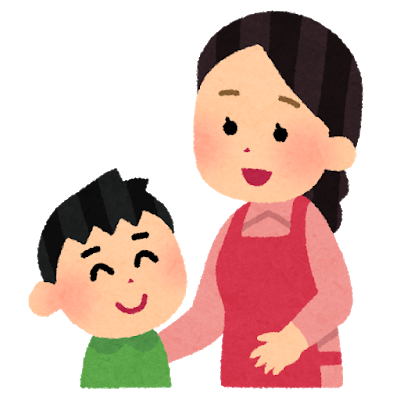 地域住民の安心・安全を守るという重要な役割を担っているんだね
地域で守る
消防団
活動の様子を写真で紹介！
豪雨災害での活動
消火活動
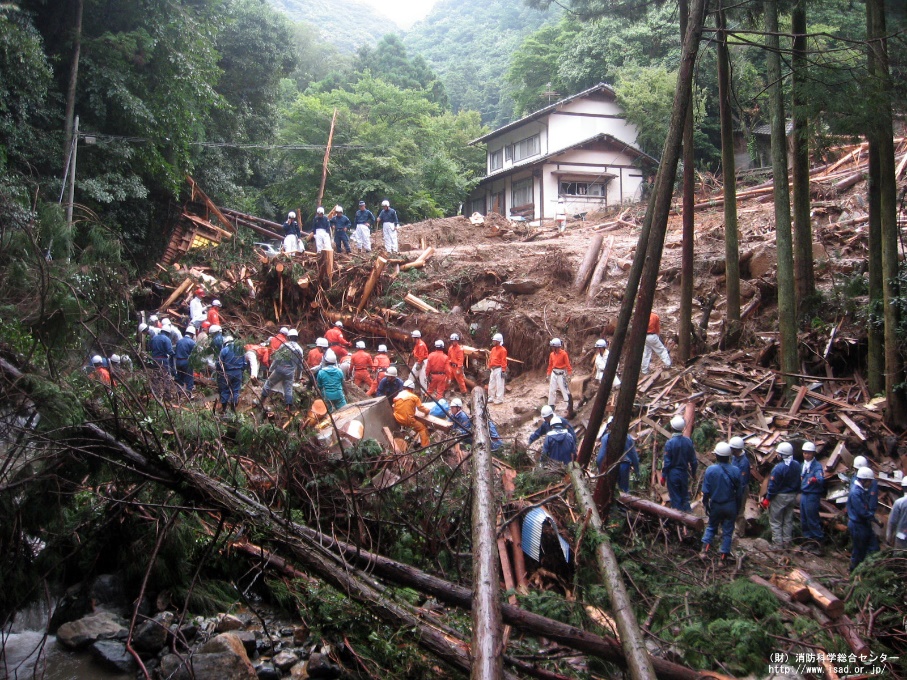 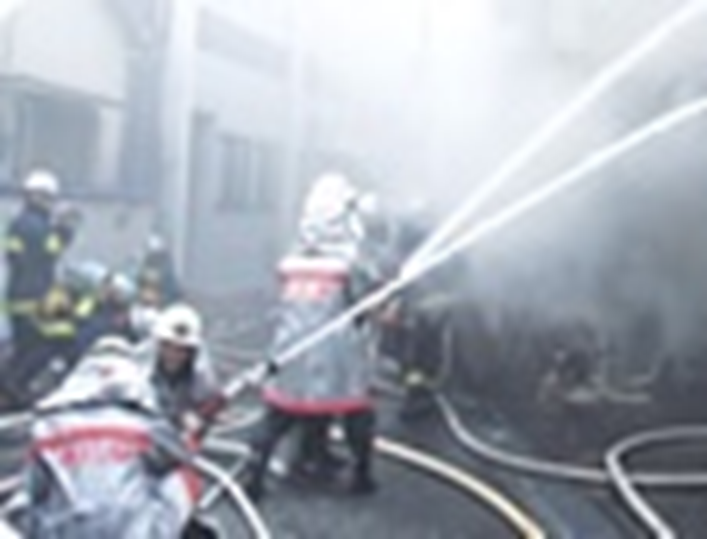 消防団の地域密着性・要員動員力・即時対応力が活きる！
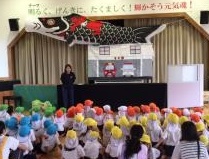 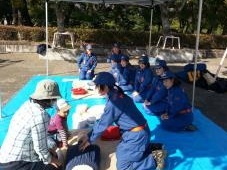 近年は女性の消防団員も増加。広報・啓発活動等で活躍中！
消防団の充実・強化は、地域防災力の充実強化
これからも地域社会に貢献する消防団へのご協力と
ご参加をよろしくお願いします。